Announcements:
Ch 9 HW Quiz and HW due Monday 11/9
Energy and Momentum pre-test Tues (FR) and Wed (MC)
Energy and Momentum Exam Thurs-Fri 11/12-13
Weird early release Thurs 11/12
Center of Mass
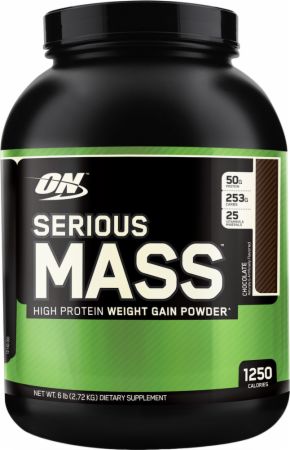 X
Objectives
Systems of particles, linear momentum
1. Center of mass
a) Students should understand the technique for finding center of mass, so they can:
(1) Identify by inspection the center of mass of a symmetrical object.
(2) Locate the center of mass of a system consisting of two such objects.
(3) Use integration to find the center of mass of a thin rod of non-uniform density
Objectives
D. Systems of particles, linear momentum
1. Center of mass
a) Students should understand the technique for finding center of mass, so they can:
(1) Identify by inspection the center of mass of a symmetrical object.
(2) Locate the center of mass of a system consisting of two such objects.
(3) Use integration to find the center of mass of a thin rod of non-uniform density
Center of Mass
The center of mass of a system is the point at which all the mass can be assumed to reside.
Using the center of mass concept can simplify the physics and mathematics.
Since physicists are often lazy mathematicians, this is valuable to us!
Center of Mass - solid objects
Mark the center of mass of these objects.
Locate center of mass by inspection
Center of Mass-- solid objects
What about this object? Assume the mass of the disk and the mass of the attached rod are the same.
Locate center of mass by inspection
Locate center of mass algebraically
Center of Mass – system of points
Analogous equations exist for velocity and acceleration, for example
Locate center of mass algebraically
Sample Problem: determine the center of mass
y
2
2 kg
x
0
3 kg
1 kg
-2
-2
0
2
4
Locate center of mass algebraically
y
2R
x
Center of Mass Problem
Determine the center of mass of this shape.
Locate center of mass algebraically
Center of Mass for more complicated situations
If the shapes are points or simple geometric shapes of constant density, then
Anything else is more complicated, and…
Locate center of mass using integral calculus